Η εκδρομή που ακυρώθηκε ξαφνικά
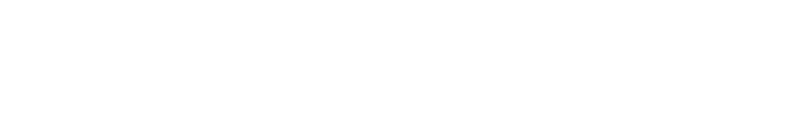 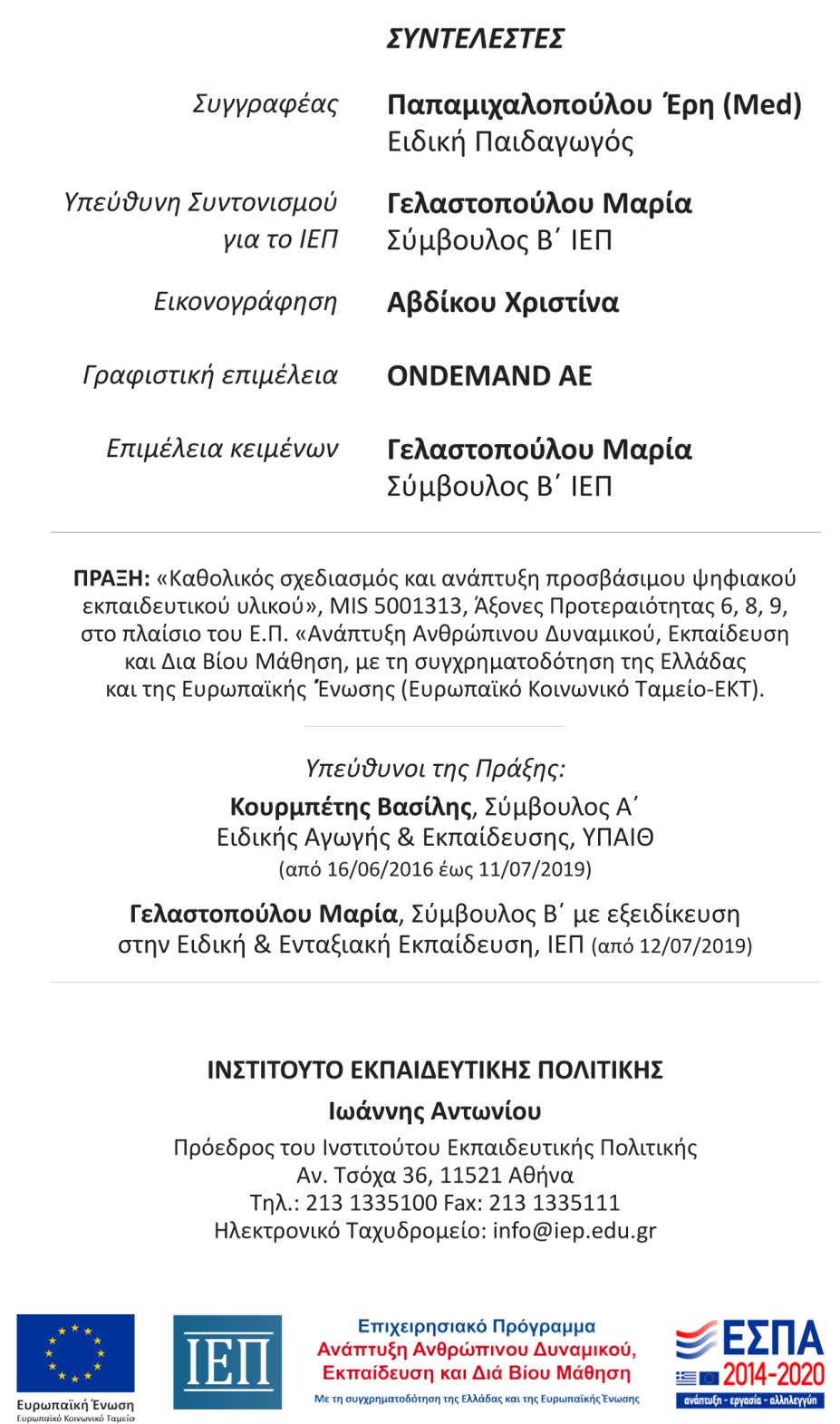 Σήμερα ξύπνησα πολύ χαρούμενη.Θα πάμε με το σχολείο περίπατο στο βουνό.
Όταν έφτασα, όμως, στο σχολείο, με περίμενε μια δυσάρεστη έκπληξη. Την ώρα της προσευχής, ο διευθυντής μάς ανακοίνωσε ότι η εκδρομή ακυρωνόταν.
Όλα τα παιδιά τότε απογοητεύτηκαν πολύ. Κάποια άρχισαν να δυσανασχετούν δυνατά. Άλλα έμειναν ήρεμα και είπαν «δεν πειράζει». Μερικά στενοχωρήθηκαν λίγο και στο πρόσωπό τους σχηματίστηκε μια λυπημένη έκφραση.
Η ακύρωση της εκδρομής με αναστάτωσε πάρα πολύ.
Τότε θυμήθηκα ότι μια καλή ιδέα ήταν να πω στα υπόλοιπα παιδιά πώς νιώθω, δηλαδή: «Στενοχωριέμαι κι εγώ που δεν θα πάμε περίπατο στο βουνό».
Σίγουρα θα υπάρχουν και άλλα παιδιά που θα συμφωνήσουν μαζί μου κι έτσι θα μοιραστούμε την απογοήτευσηκαι τη στενοχώρια μας.
Είναι σημαντικό να μοιράζεσαι τα συναισθήματά σου με τους άλλους. Αυτό σε κάνει να νιώθεις καλύτερα.
Είναι σημαντικό να είμαστε αισιόδοξοι. Ίσως αύριο να μη βρέχει και τότε να πάμε εκδρομή!